Презентация к уроку окружающего мирав 4 –а классе
Подготовила учитель 
МБОУ «ДСОШ №3»
Калинина Т.Г.
2013-2014 уч.г.
ДА
НЕТ
НЕ ЗНАЮ
1.Двигатель внутреннего сгорания использует энергию пара.	2.Большинство видов топлива на Земле искусственного происхождения.3.Энергия твёрдого  топлива – экологически чистый источник энергии.
Приручение огня
1. Сила, служащая человеку в реальной жизни – это энергия.2.Энергия – это способность тел совершать работу.
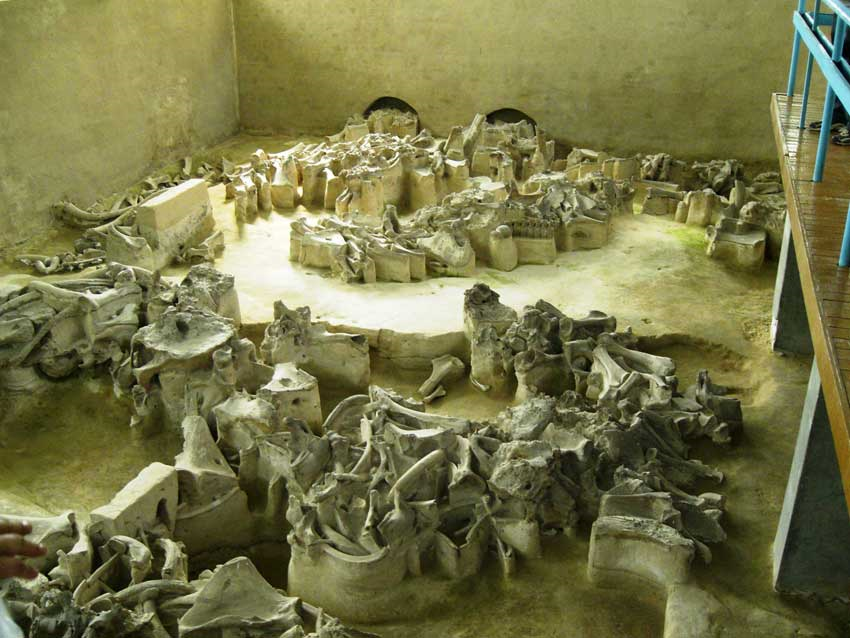 Стоянка древнего человека, село Юдиново,
 Погарский район Брянской области
1.Двигатель внутреннего сгорания использует энергию пара.	2.Большинство видов топлива на Земле искусственного происхождения.3.Энергия твёрдого  топлива – экологически чистый источник энергии.
Домашнее задание:
1. Нарисовать рисунок или плакат «Огонь – друг и враг человека».
2. Прочитать материал для любознательных с. 107.
3. Выполнить оставшиеся задания в тетради с. 39 – 40.
Использованные материалы:
М.А.Пинская. Оценивание в условиях введения требований нового Федерального государственного образовательного стандарта. – М.: Педагогический  университет «Первое сентября», 2013. 

http://laletin1965.livejournal.com/21788.html

http://www.omsk.aif.ru/society/10236734.  

http://tainy.info/history/olimpiada-80-legendy-i-fakty/

5.   http://xaxor.com/other/7271-olympic-torch.html